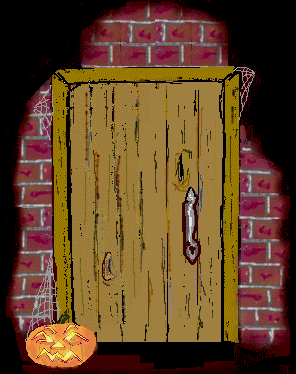 Nekdo vstopi
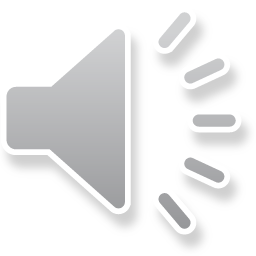 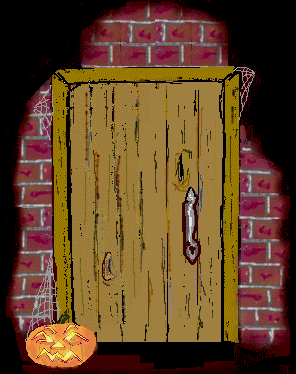 Nekdo izstopi
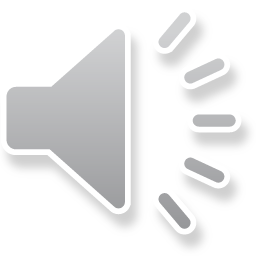 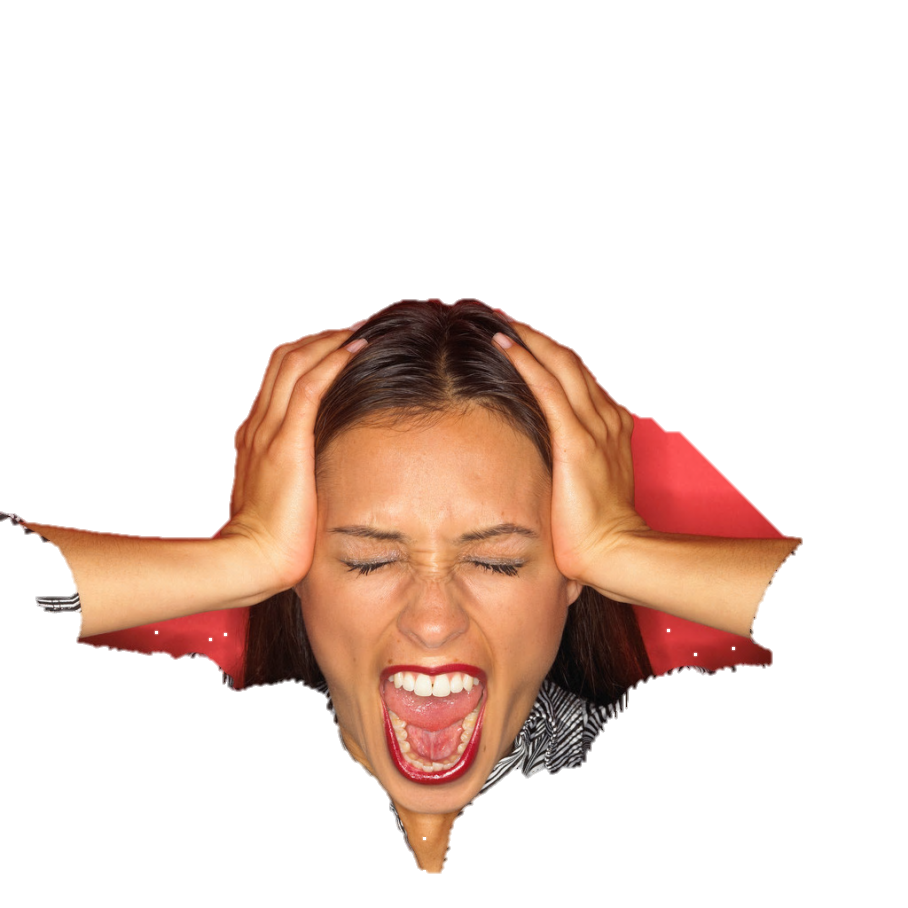 Nekdo zakriči
Skodelica se razbije